African Imperialism
EuropeanNationalism
Source for
Raw
Materials
MissionaryActivity
Industrial
Revolution
European
Motives
For Colonization
Markets forFinishedGoods
Military& NavalBases
SocialDarwinism
EuropeanRacism
Places toDumpUnwanted/Excess Popul.
HumanitarianReasons
Soc. & Eco.Opportunities
“WhiteMan’sBurden”
Africa Before Imperialism
Divided into 100’s of ethnic & linguistic groups
Mixture of large empires & small independent villages
Most practiced traditional beliefs
Others practiced Islam & Christianity
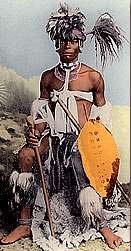 European Expansion
Europe became very aggressive in expanding land outside of its current borders
Focus was primarily expansion in Africa
Before 1800’s Imperialism was known as the dark continent
The world only new of the coast and creating trading ports

European countries were becoming bankrupt of from fighting with each other 
Post Industrial Revolution needed natural resources to boost economies
Further places to settle, grow, and invest in
Political
Bases for trade & military ships
Power & security of global empire
Spirit of nationalism
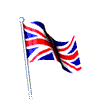 Resistance
African tribes did not surrender voluntarily but European Nations had:
Superior technology
Superior armies and navies 
More structured and powerful government
Strong economies comparatively 

So nearly impossible to stop
Social
Missionaries Spread           Christianity
Share western civilization
Belief than western ways are best
Social Darwinism
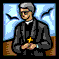 Social Darwinism
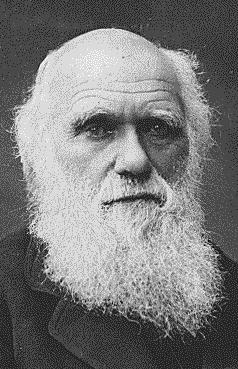 Applied Darwin’s theory of Survival of the fittest to competition between nations
Natural for stronger nations to dominate weaker ones
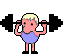 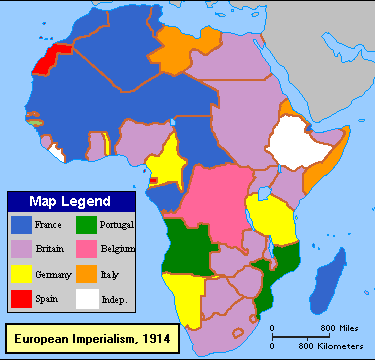 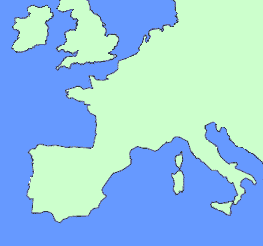 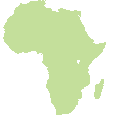 Effects of Imperialism
British Empire
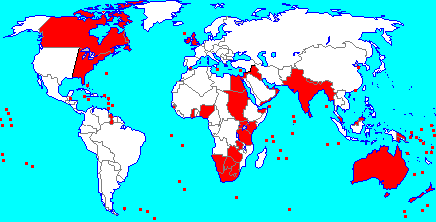 The sun never set on the British Empire